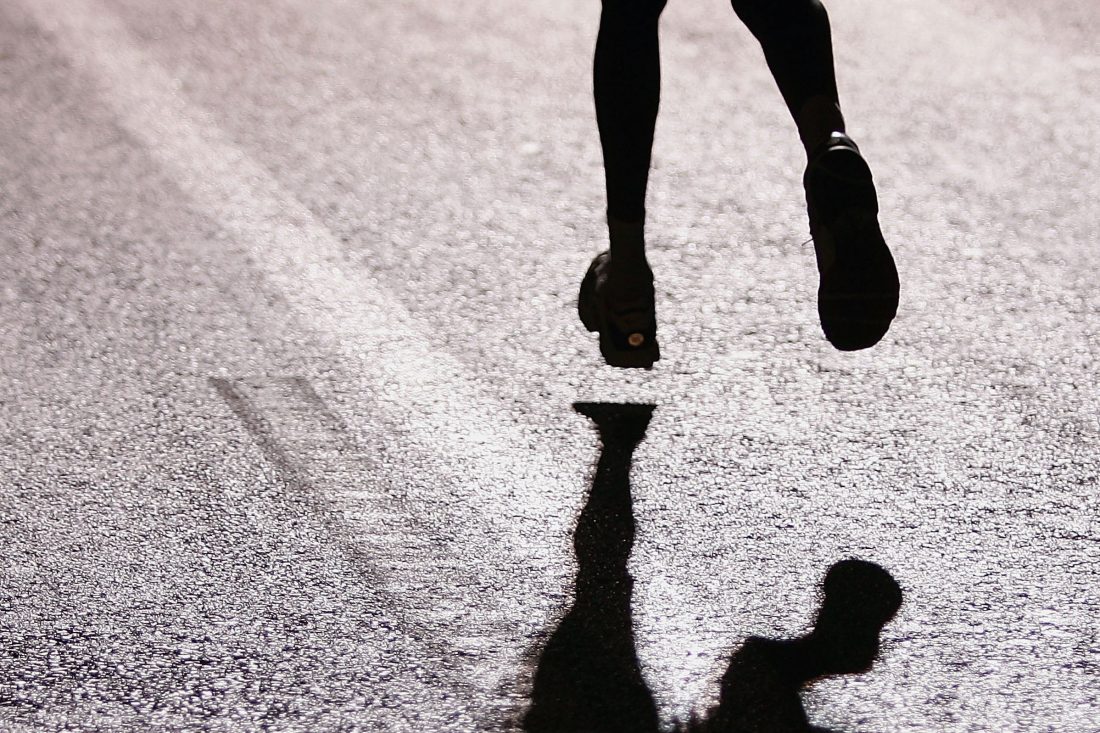 Running From God
Psalm 139:7-12
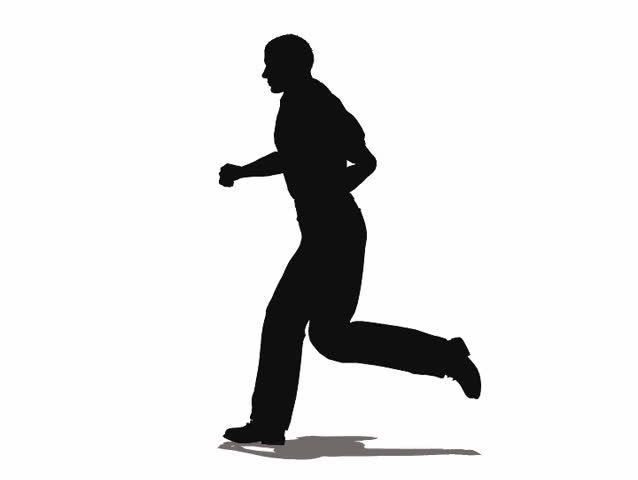 Reasons people try to run from God
1. The Shame of Their Sin
Genesis 3:7-10
John 3:19-21
Shame should keep us from sinning - Ps. 119:5-6
Shame should bring us back to God, not drive us away from God.
2 Cor. 7:9-10; 2 Thess. 3:14
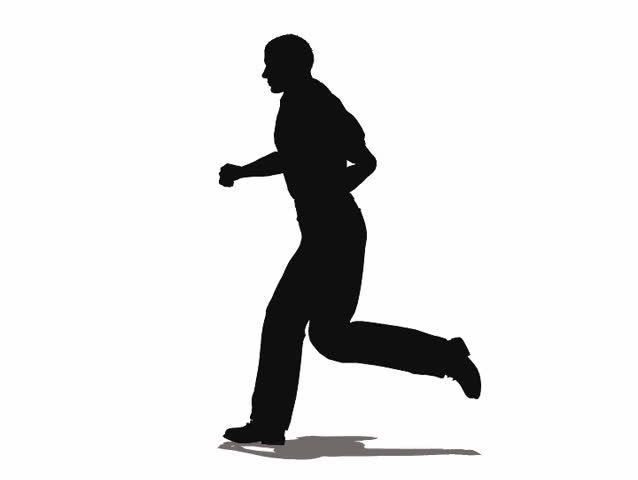 Reasons people try to run from God
2. The Terror of Judgment
Genesis 3:10
Those who are not saved are God’s enemies and will receive certain judgment.
Rom. 5:10; Heb. 10:26-31
God’s judgment cannot be escaped - Amos 9:1-4
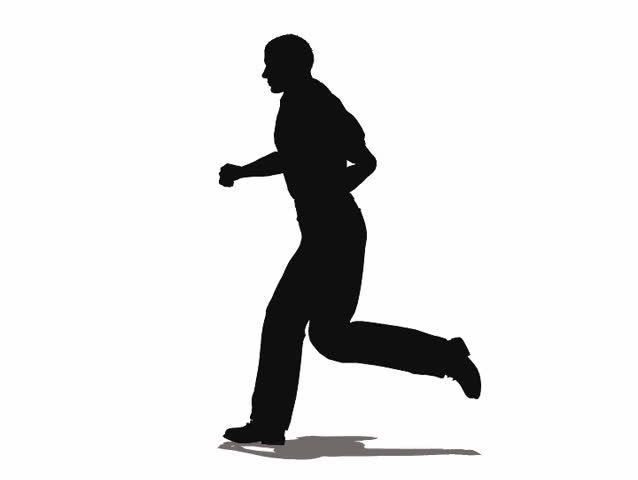 Reasons people try to run from God
3. Undesirable Duties
Jonah 1:2-3

We are not free to pick and choose which responsibilities we want - Luke 9:23-24
Running from our responsibilities only makes things worse - Luke 9:62
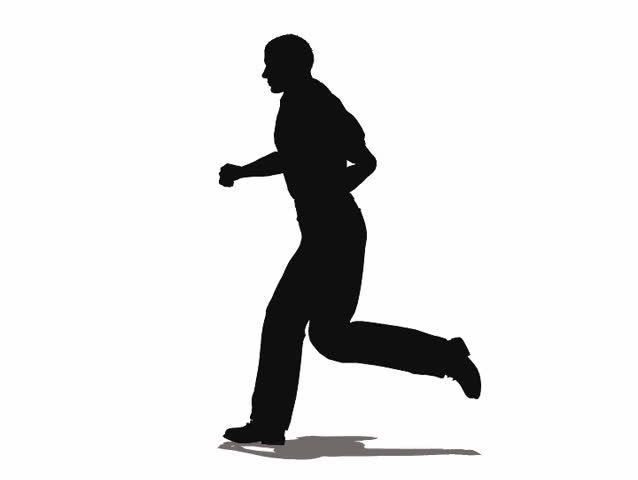 Reasons people try to run from God
4. The Pleasures of Sin
2 Timothy 4:10

We cannot serve two masters - Matt. 6:24
The world is the wrong choice - 1 John 2:15-17
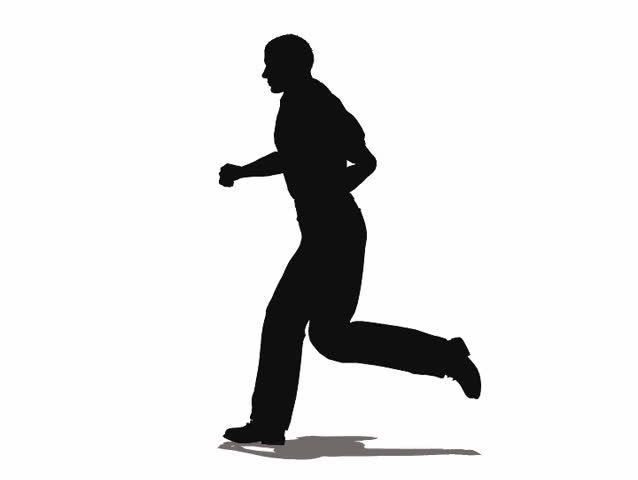 Reasons people try to run from God
Are you trying to run from God?
Ashamed of your sin?
Afraid of God’s judgment?
Unsatisfied with God’s requirements? 
Preferring the pleasure of sin? 
????
The Prodigal Son came to his senses and returned to his father’s house (Luke 15:11-24). 
No one can successfully run away from God, but you can run to Him!